FZU Computing Center
Jiří Chudoba
VS - Meeting with users, 5.12.2024
Welcome
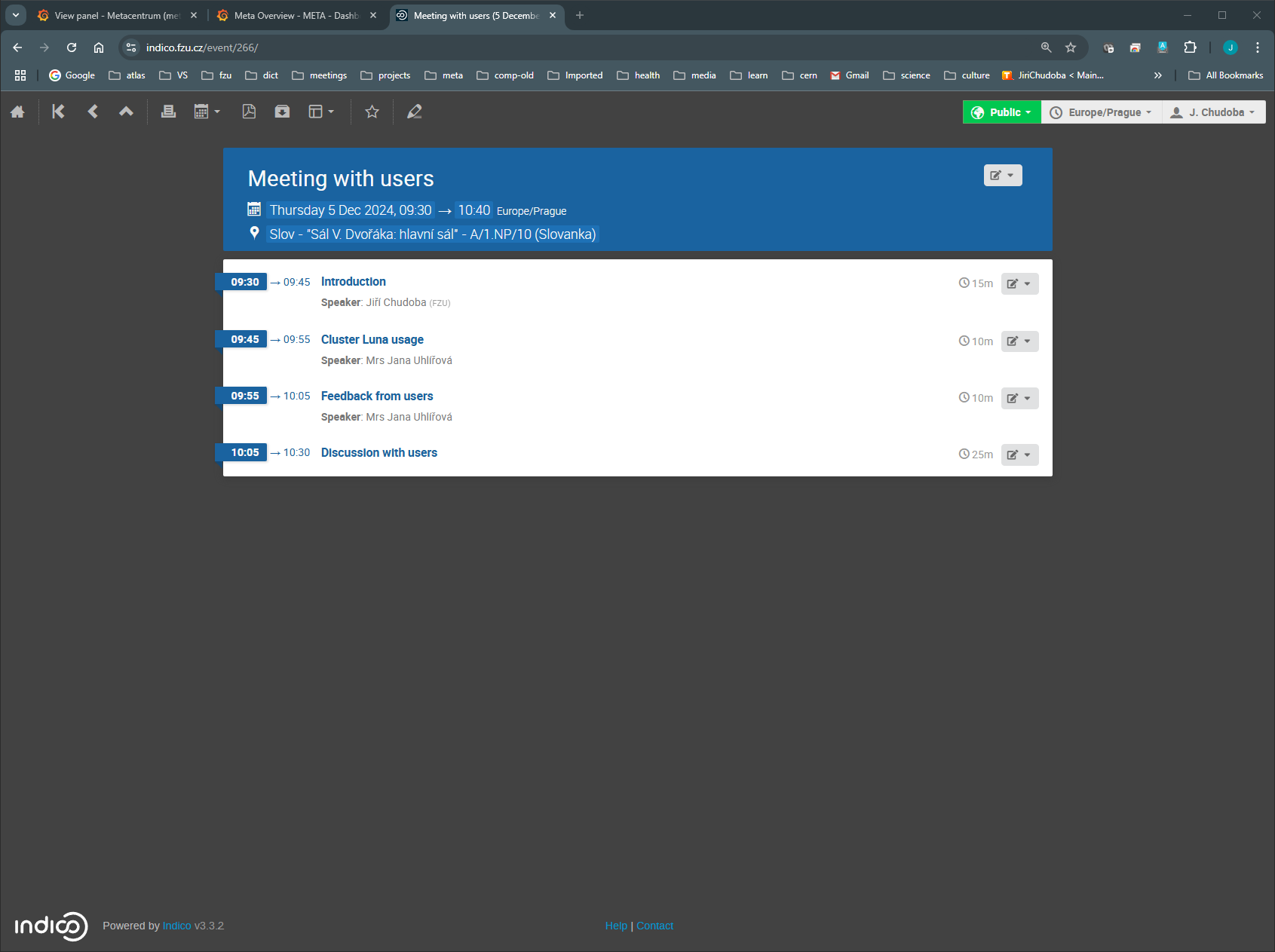 Jiri.Chudoba@cern.ch
2
[Speaker Notes: https://indico.fzu.cz/event/266/]
Usage in 2024 (Tier-2 part)
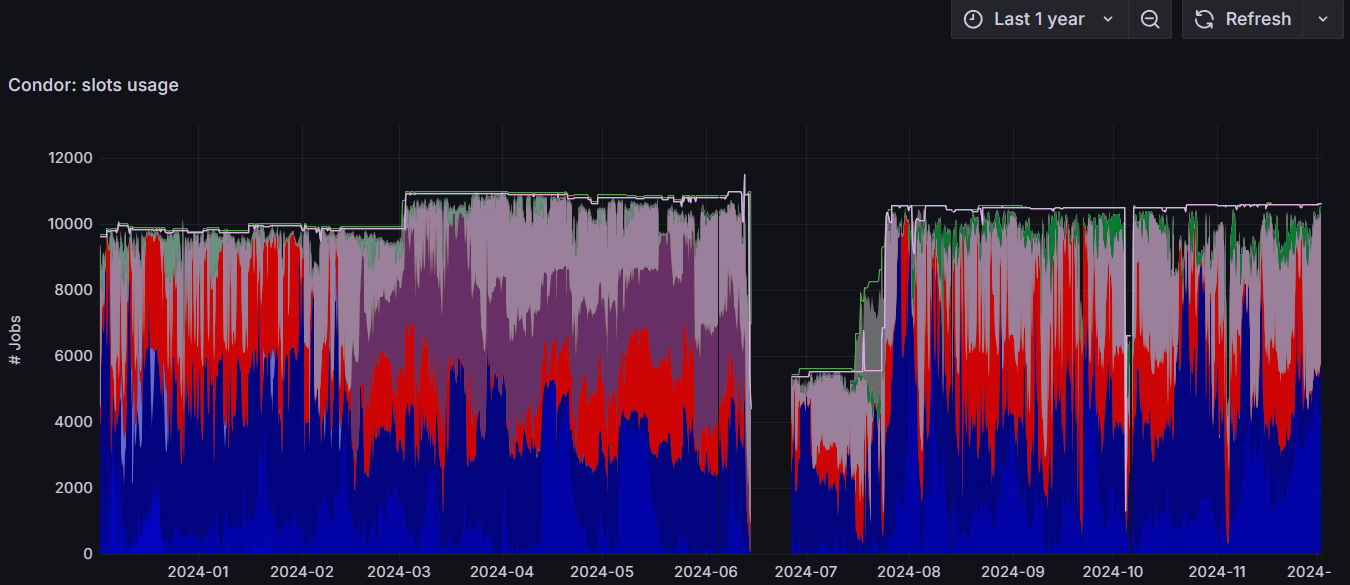 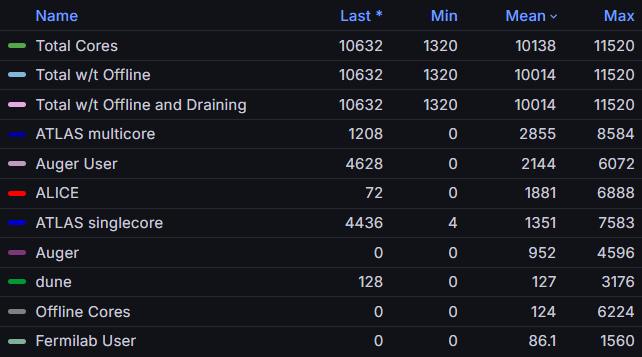 Jiri.Chudoba@cern.ch
3
Number of slots evolution – last 3 years
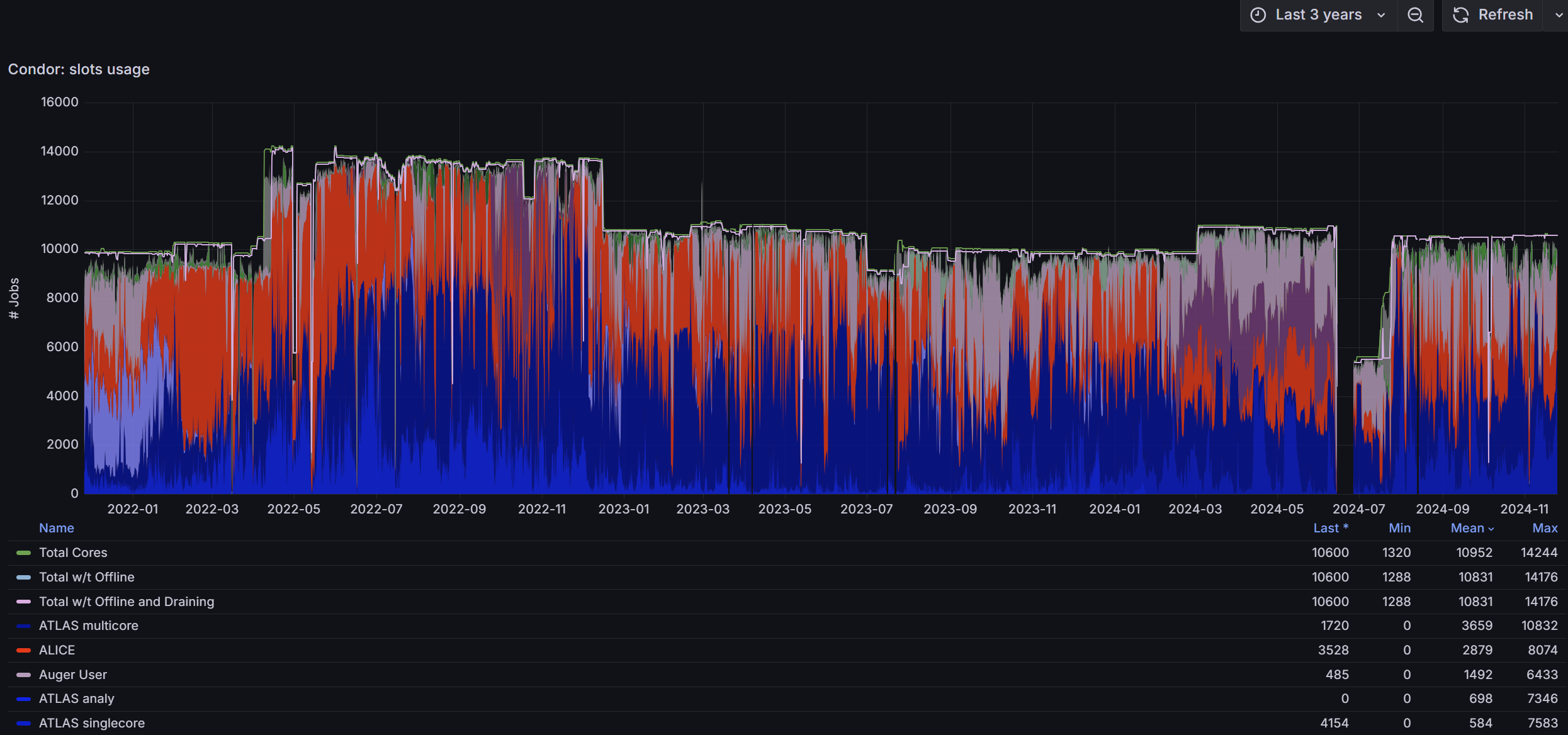 Jiri.Chudoba@cern.ch
4
Changes in 2024
7/2024
200 Gbps network tests
8/2024
LUMI successful usage
10/2024
3 new disk servers nfs26-28 available
NFS data migration finished
new ui2 and ui3 (each: 2x32 cores, 768 GB RAM)
11/2024
magma cluster installed 
12/2024
new stable HTCondor version 24.0.2
12/2023
3 luna servers (luna2023, luna106-108)
5 new disks (5x22 TB) to nfs17
2/2024
WLCG DC24
3/2024
dpmpool20 update (10 TB disks – 12 TB disks) 
4/2024
ds26-ds33 disks high temperature 
6/2024
migration of computing servers to Alma Linux 9
new racks configuration
update of electricity distribution
2x100 Gbps LHCONE link
100 Gbps PASNET link
Jiri.Chudoba@cern.ch
5
Computing servers - Golias
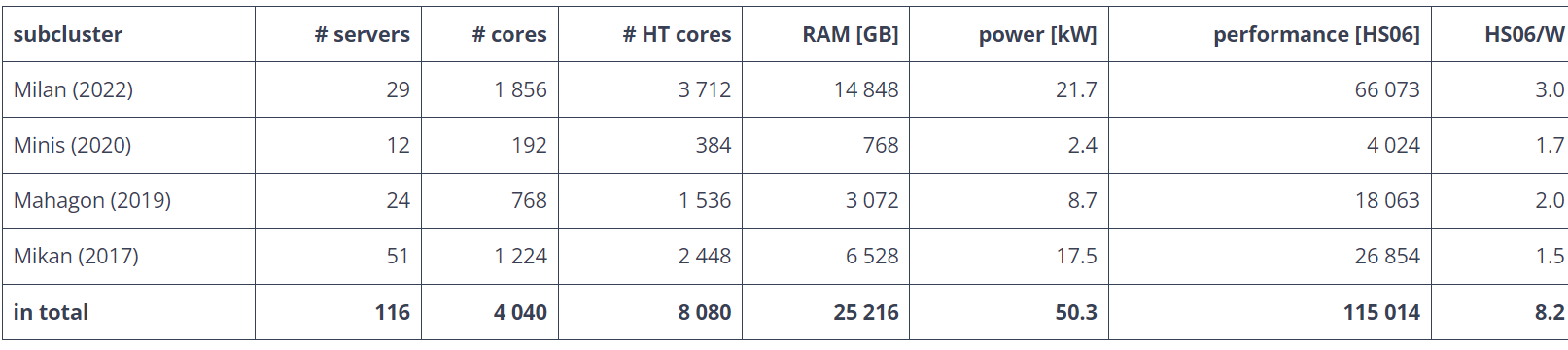 Jiri.Chudoba@cern.ch
6
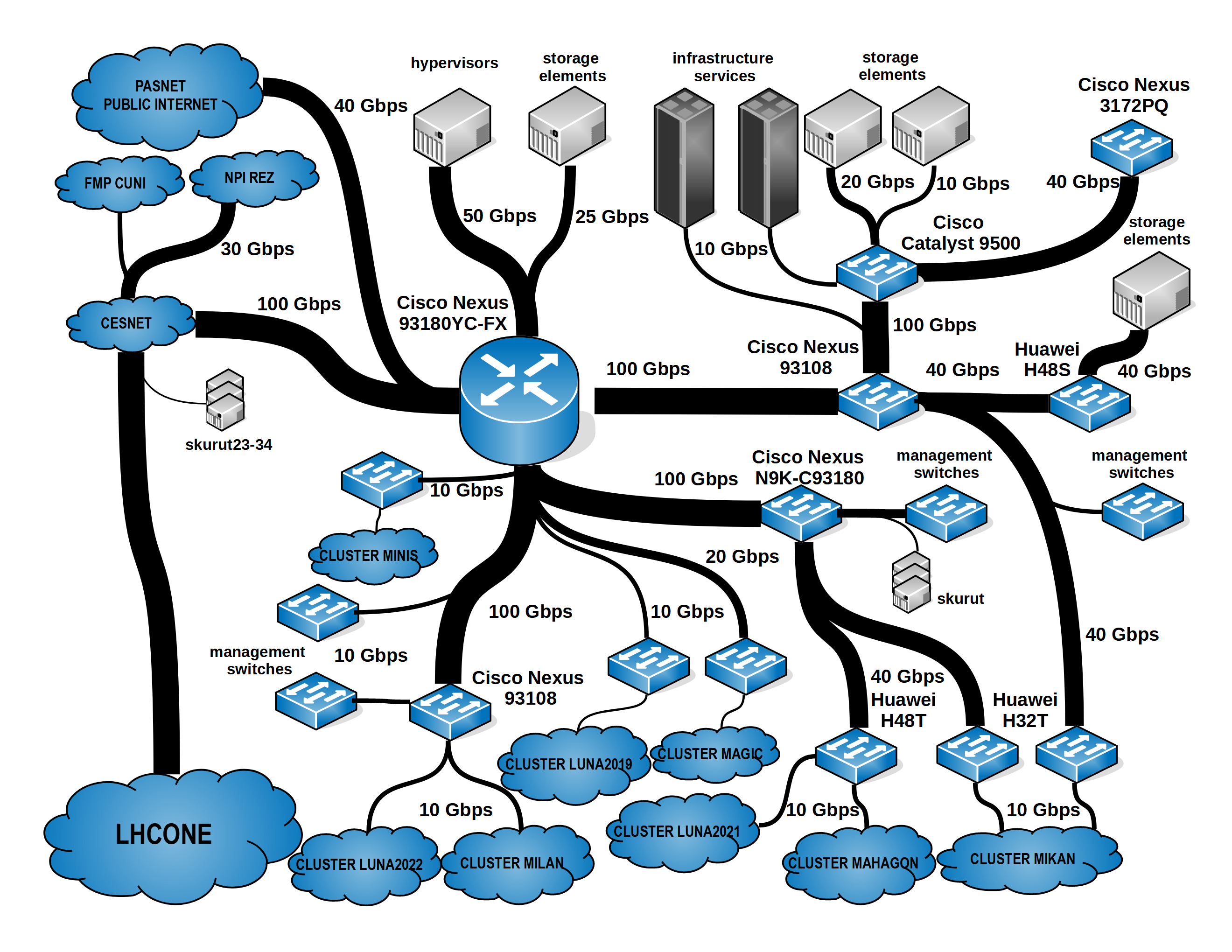 Network2023
Jiri.Chudoba@cern.ch
Excellent external connection thanks to CESNET
7
[Speaker Notes: different switch vendors, long delays for CISCO switches delivery]
WLCG DC24
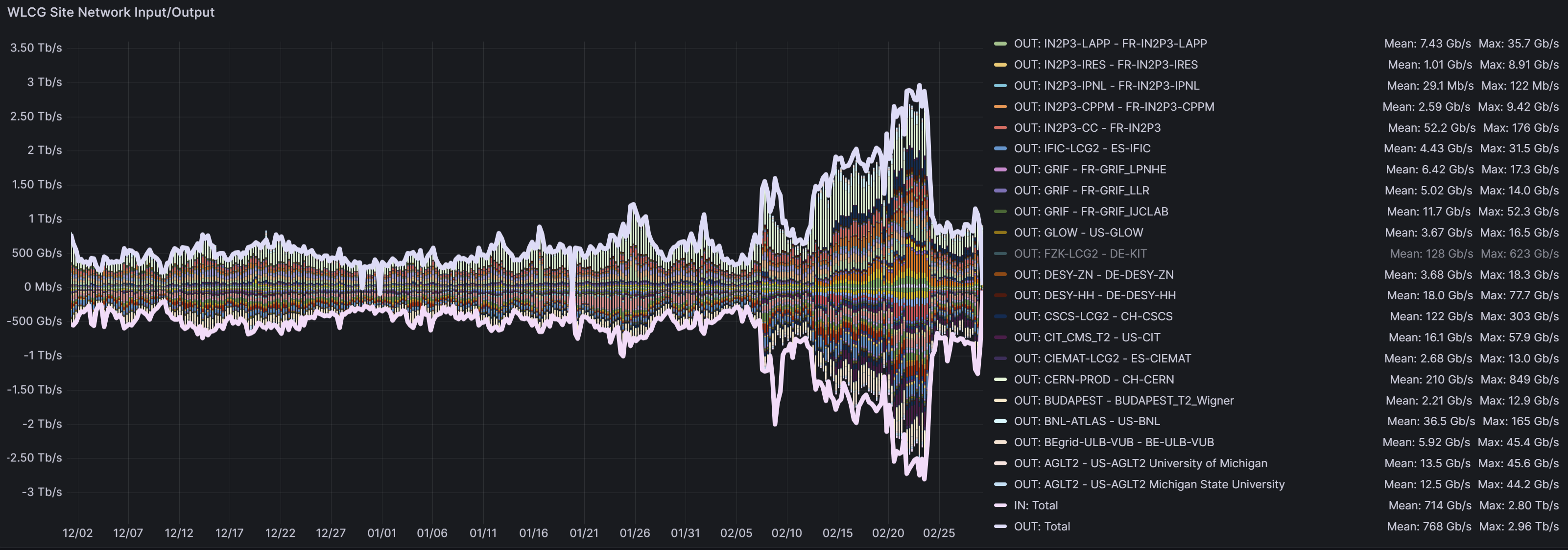 90 days before and during DC24, bin – 1 h
peaks at 3 Tb/s
Jiri.Chudoba@cern.ch
8
DC24
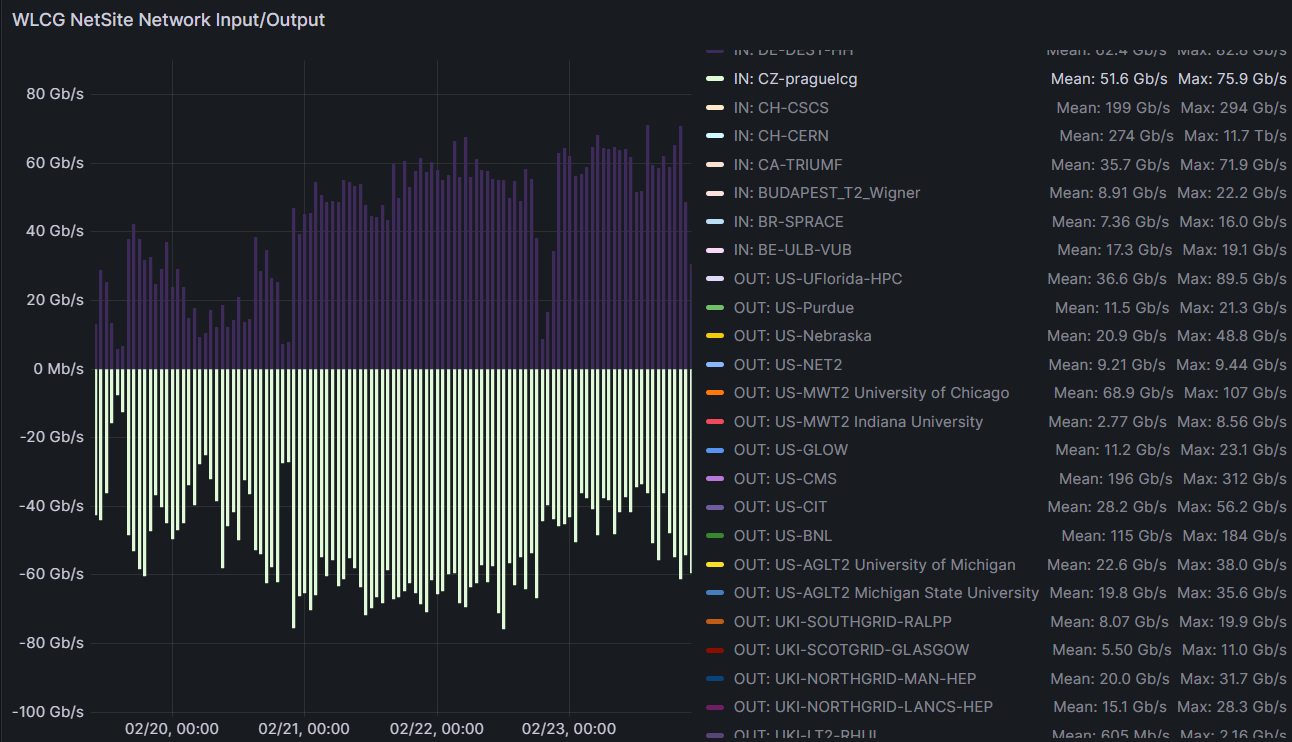 CZ
(in 4.5 days)

in: 2,5 PB
out: 2,1 PB
Jiri.Chudoba@cern.ch
9
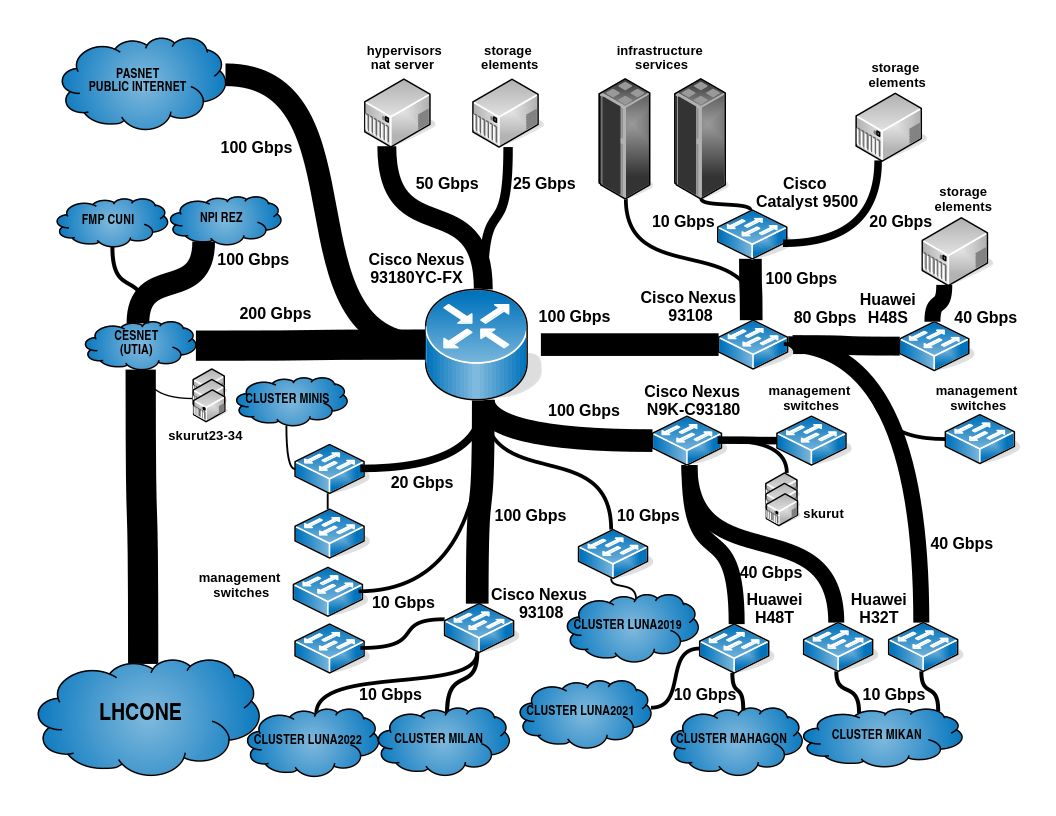 Networksince06.2024
Jiri.Chudoba@cern.ch
10
[Speaker Notes: different switch vendors, long delays for CISCO switches delivery]
Tests - July 2024
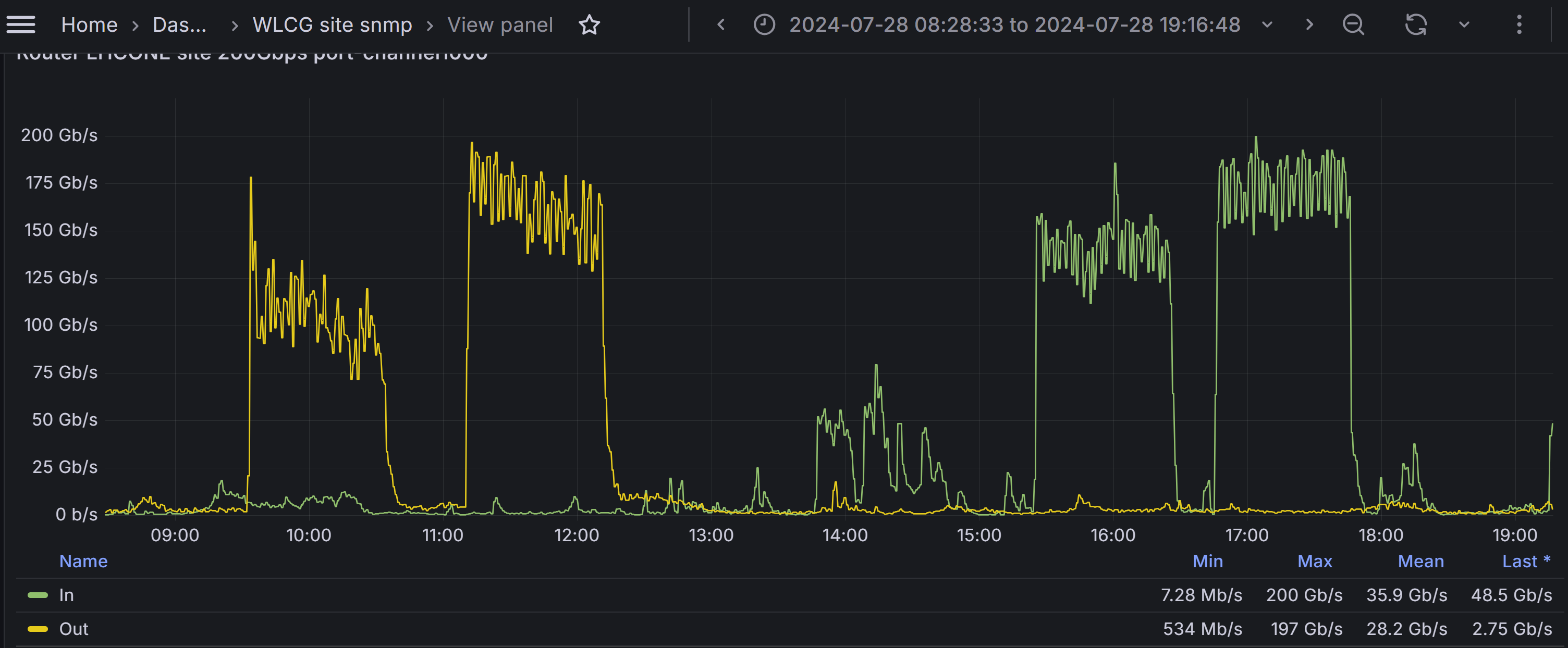 Jiri.Chudoba@cern.ch
11
WLCG (CERN) monitoring, 1 min avg
Statistics 2024 (Jan – Sep)
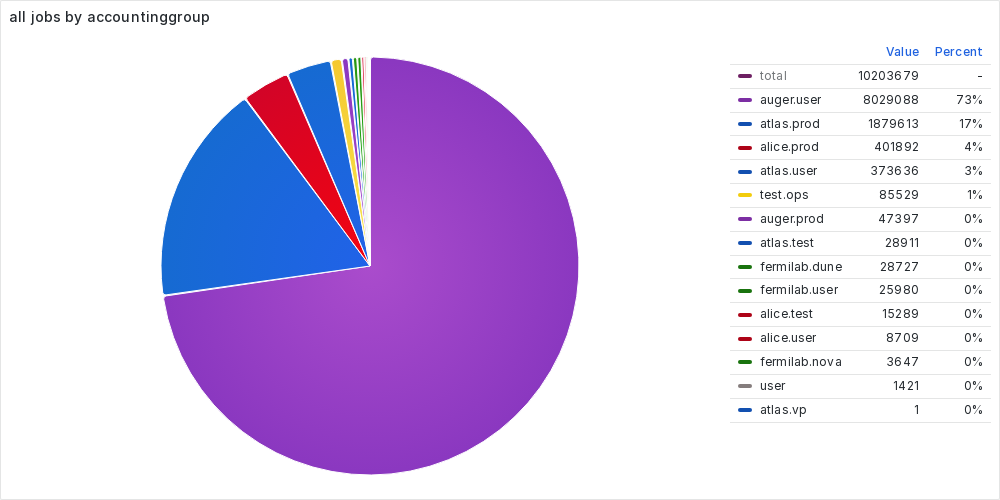 Jiri.Chudoba@cern.ch
12
Statistics 2024 (Jan – Sep)
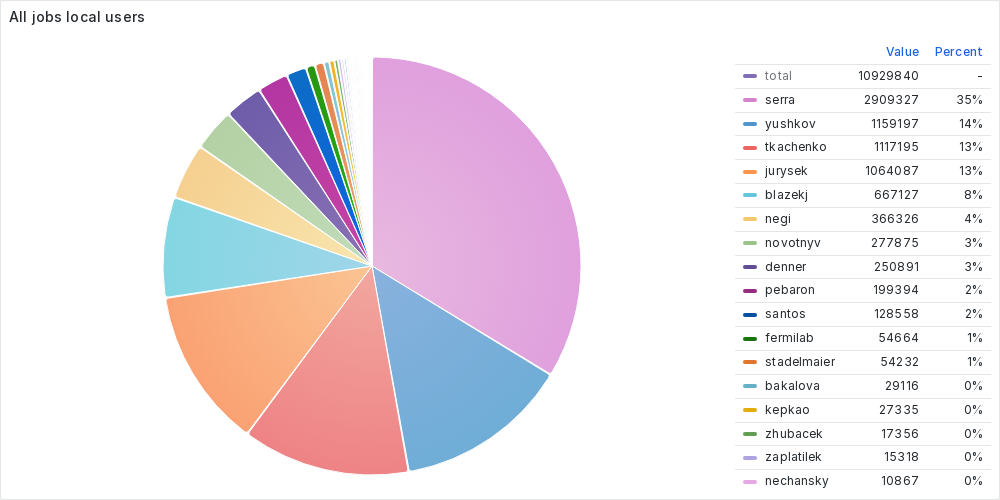 Jiri.Chudoba@cern.ch
13
Statistics 2024 (Jan – Sep)
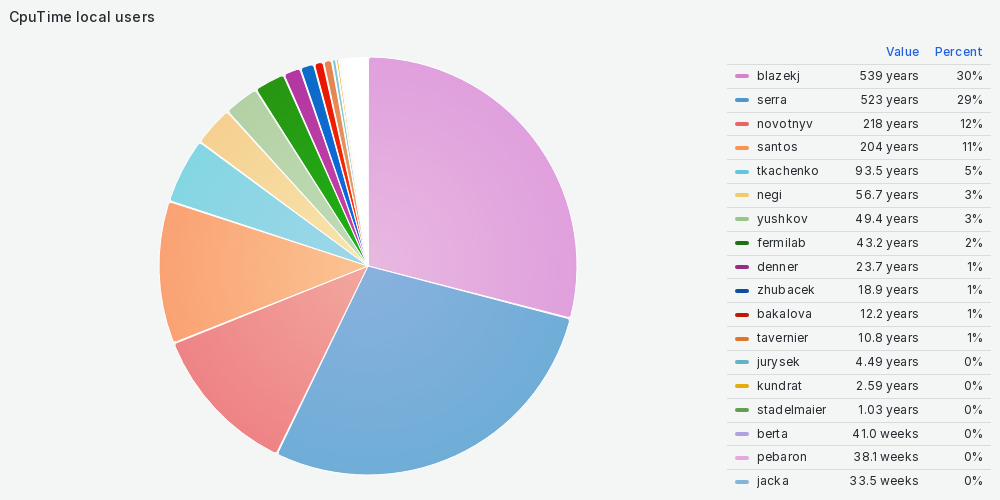 Jiri.Chudoba@cern.ch
14
Statistics 2024 (Jan – Sep)
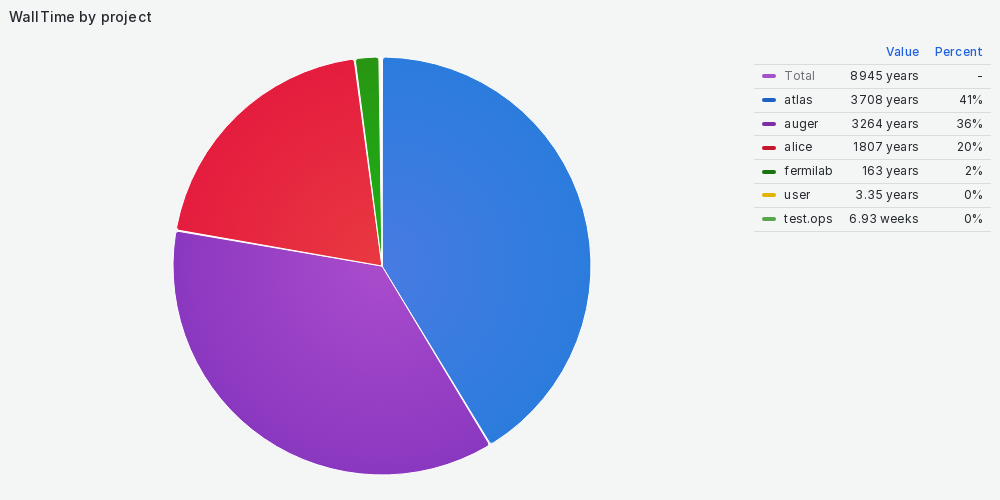 Jiri.Chudoba@cern.ch
15
[Speaker Notes: (RemoteWallClockTime * RequestCpus * ScalingFactorMachine / ScalingFZUAplex)]
Statistics 2024 (Jan – Sep)
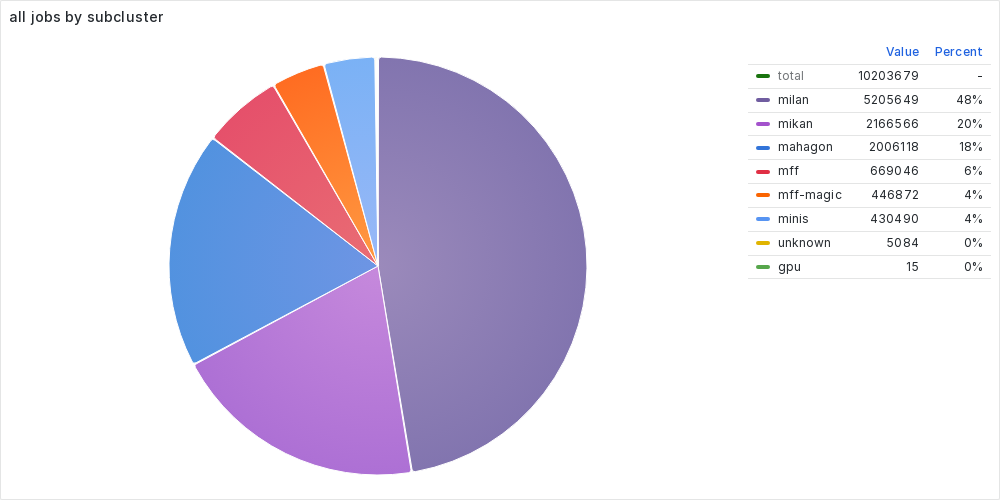 Jiri.Chudoba@cern.ch
16
Statistics 2024 (Jan – Sep)
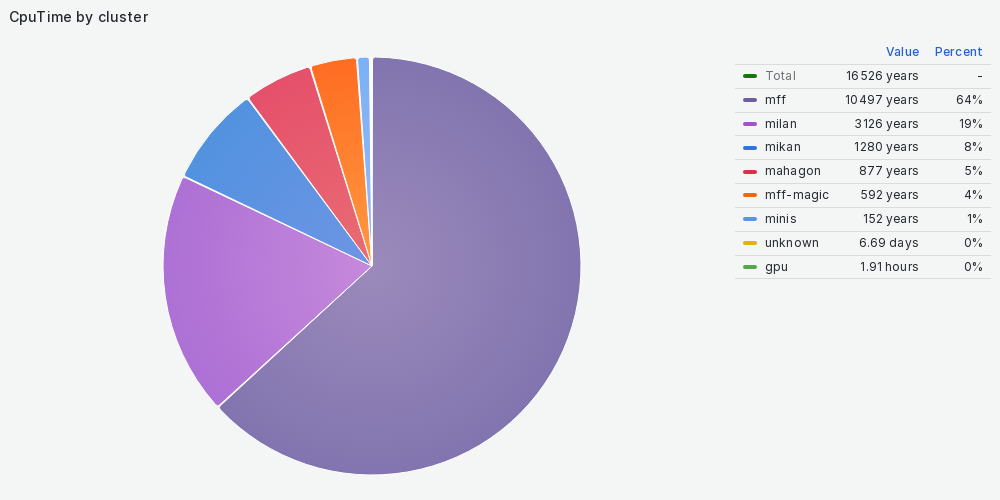 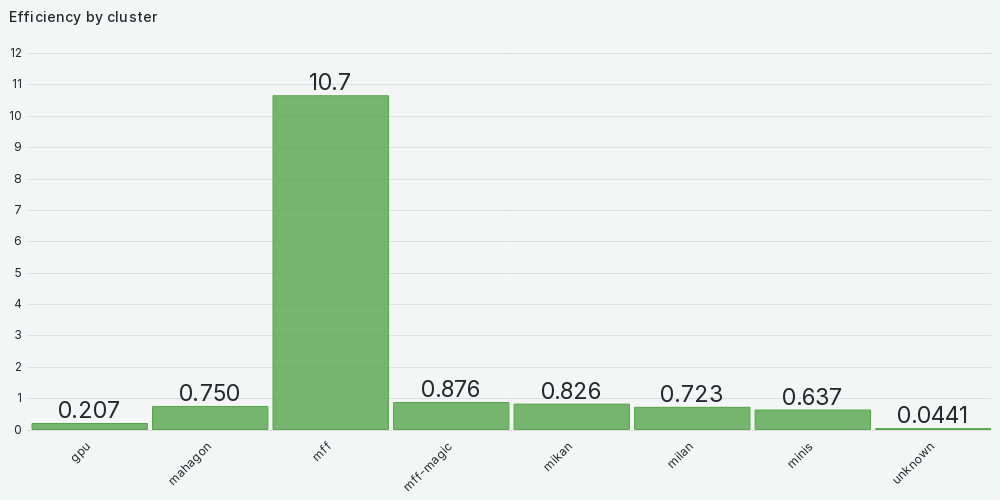 To be corrected!
Jiri.Chudoba@cern.ch
17
Operations – external resources (ATLAS)
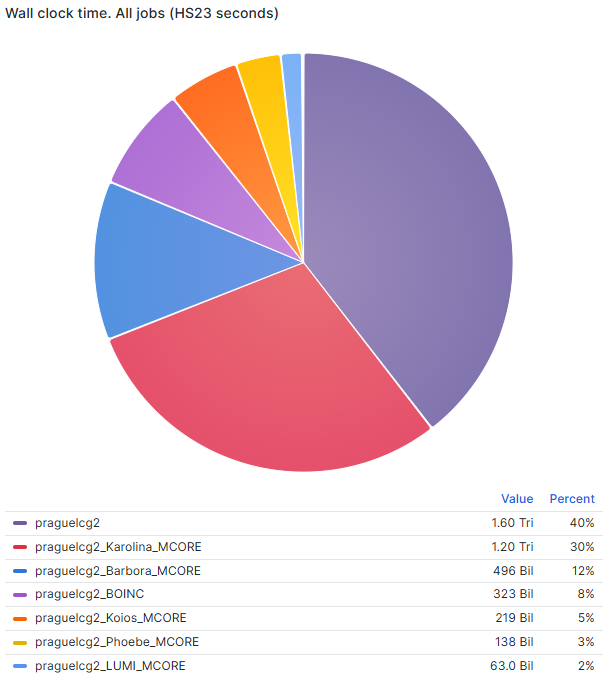 2024
1.6 Tri
40 %
total: 4 Tri
(Jan – Nov)
Jiri.Chudoba@cern.ch
18
[Speaker Notes: graphs – 2024 until Nov 25th, ATLAS grafana]
Statistics 2024 (Jan – Sep)
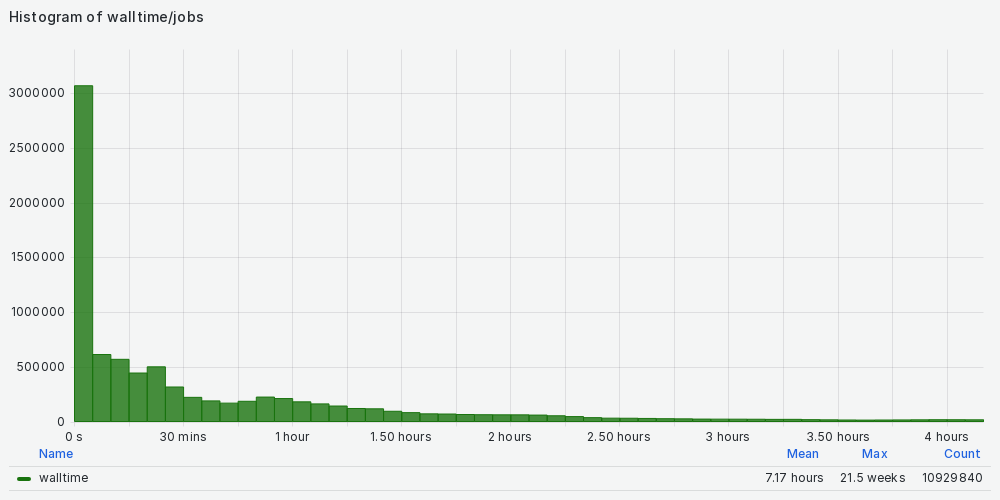 Jiri.Chudoba@cern.ch
19
Statistics 2024 (Jan – Sep)
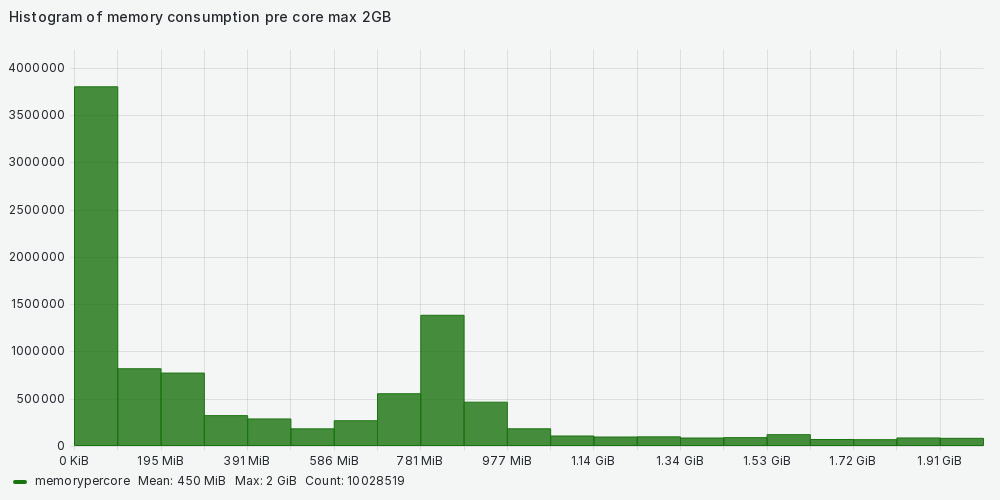 Jiri.Chudoba@cern.ch
20
Statistics 2024 (Jan – Sep)
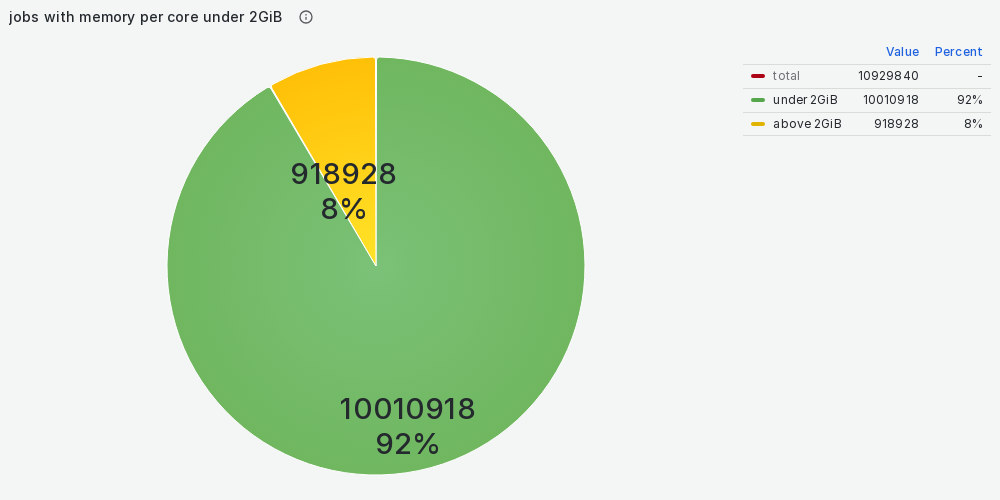 Jiri.Chudoba@cern.ch
21
Statistics 2024 (Jan – Sep)
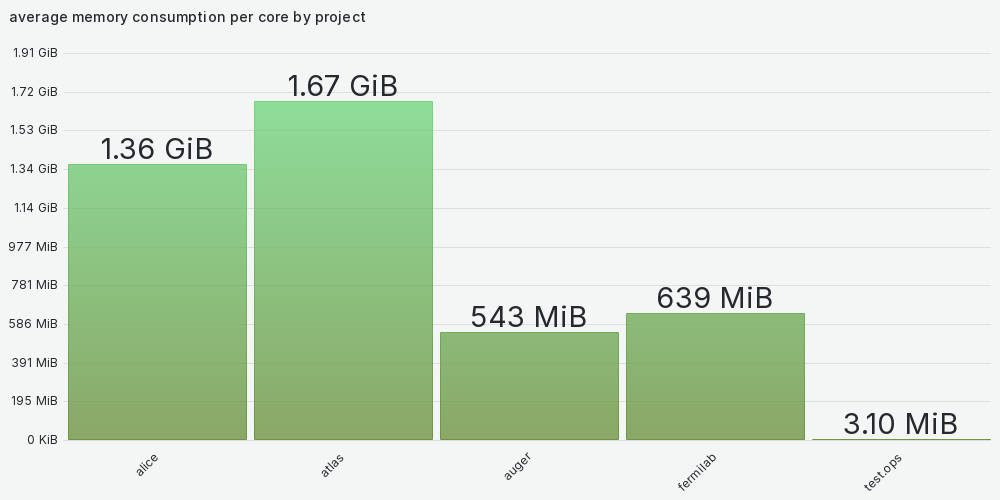 Jiri.Chudoba@cern.ch
22
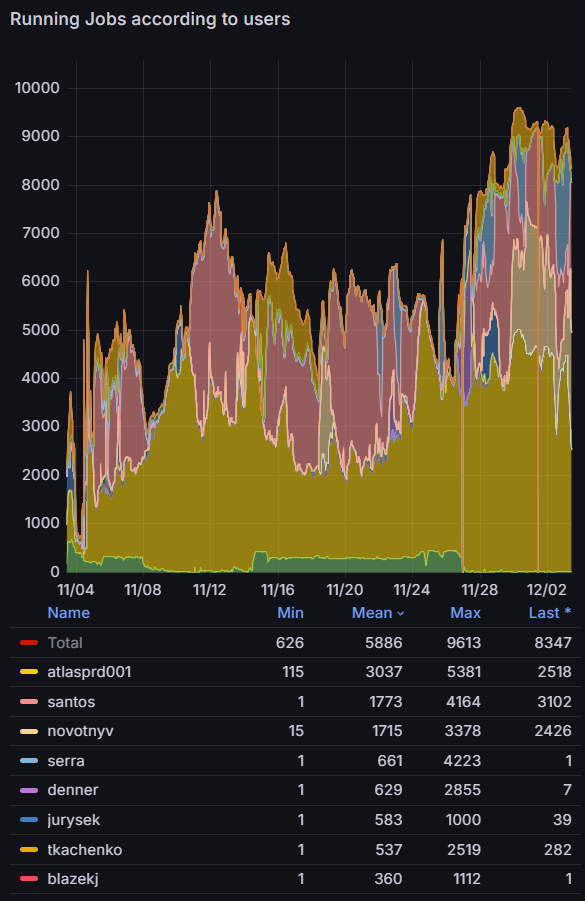 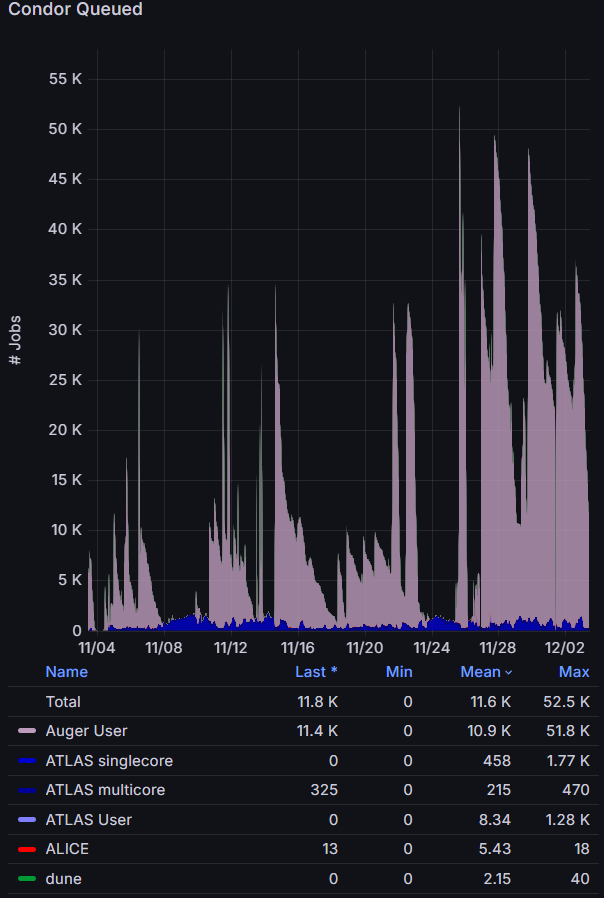 Grafana plots
Jiri.Chudoba@cern.ch
23
[Speaker Notes: last 30 days]
Electricity consumption
2023: 
4.30 CZK/kWh (plus 40 %)
1536 MWh total (- 12 %)
avg:  178 kW    (-32 %)
total: 6.6 MCZK
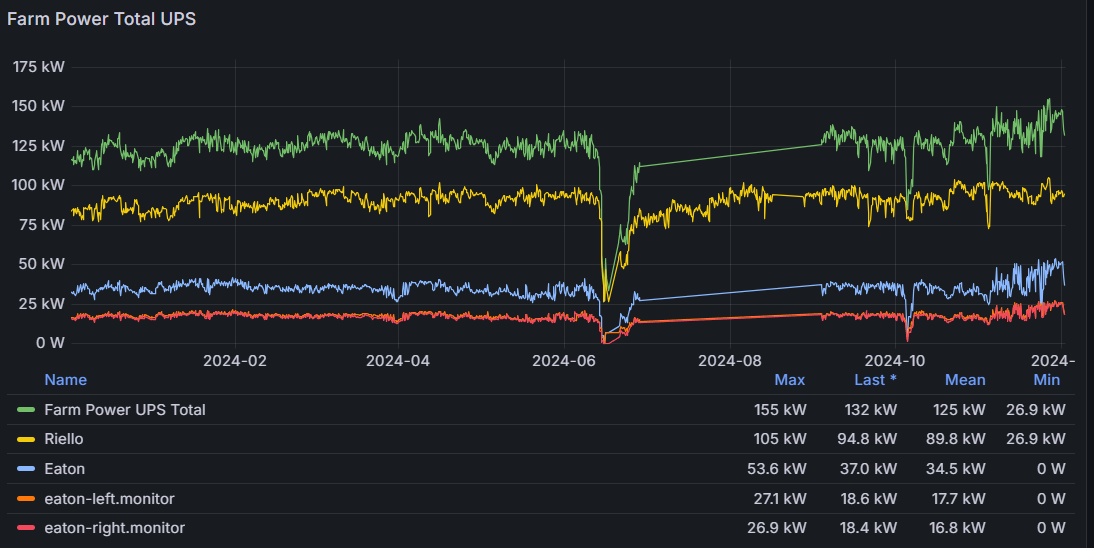 2024 (prelim): 
5.53 CZK/kWh (plus 29 %)
1533 MWh total 
avg:  177 kW
total: 8.5 MCZK
(without magma cluster)
Jiri.Chudoba@cern.ch
24
[Speaker Notes: mean in 2023: 124 kW]
gpu01
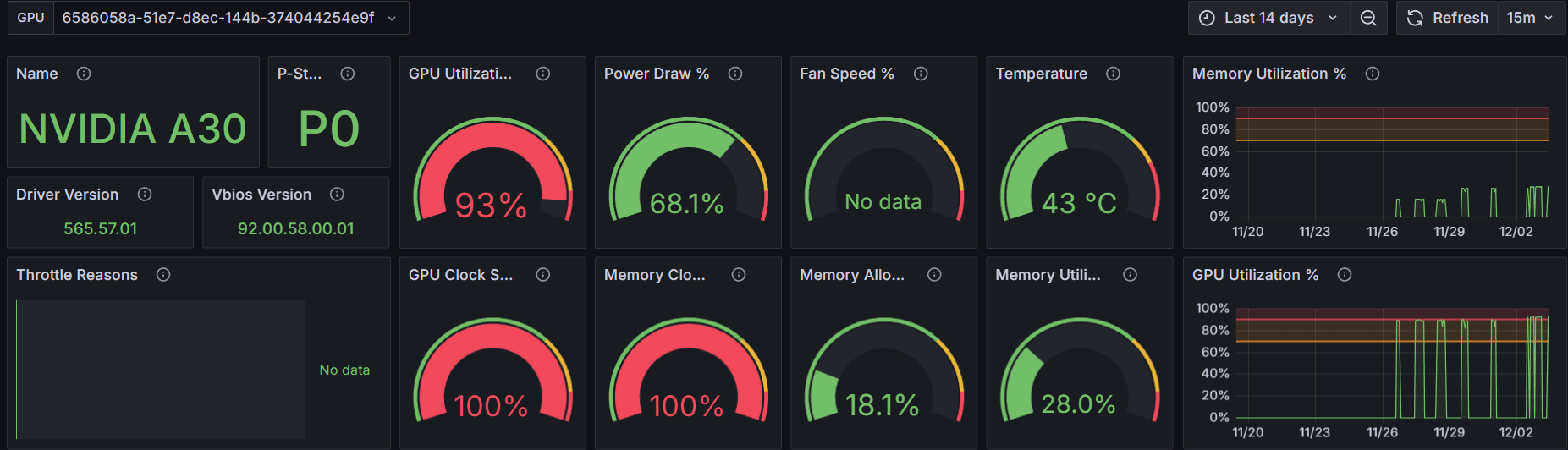 Jiri.Chudoba@cern.ch
25
Manpower
lack of manpower
Lukáš Míča and Filip Neubauer left
Jiri.Chudoba@cern.ch
26
Discussion
new cluster in 2025 - how much memory per core?
storage for local users: NFS vs ceph vs dcache
Jiri.Chudoba@cern.ch
27
Thank you for your attention
Jiri.Chudoba@cern.ch
28